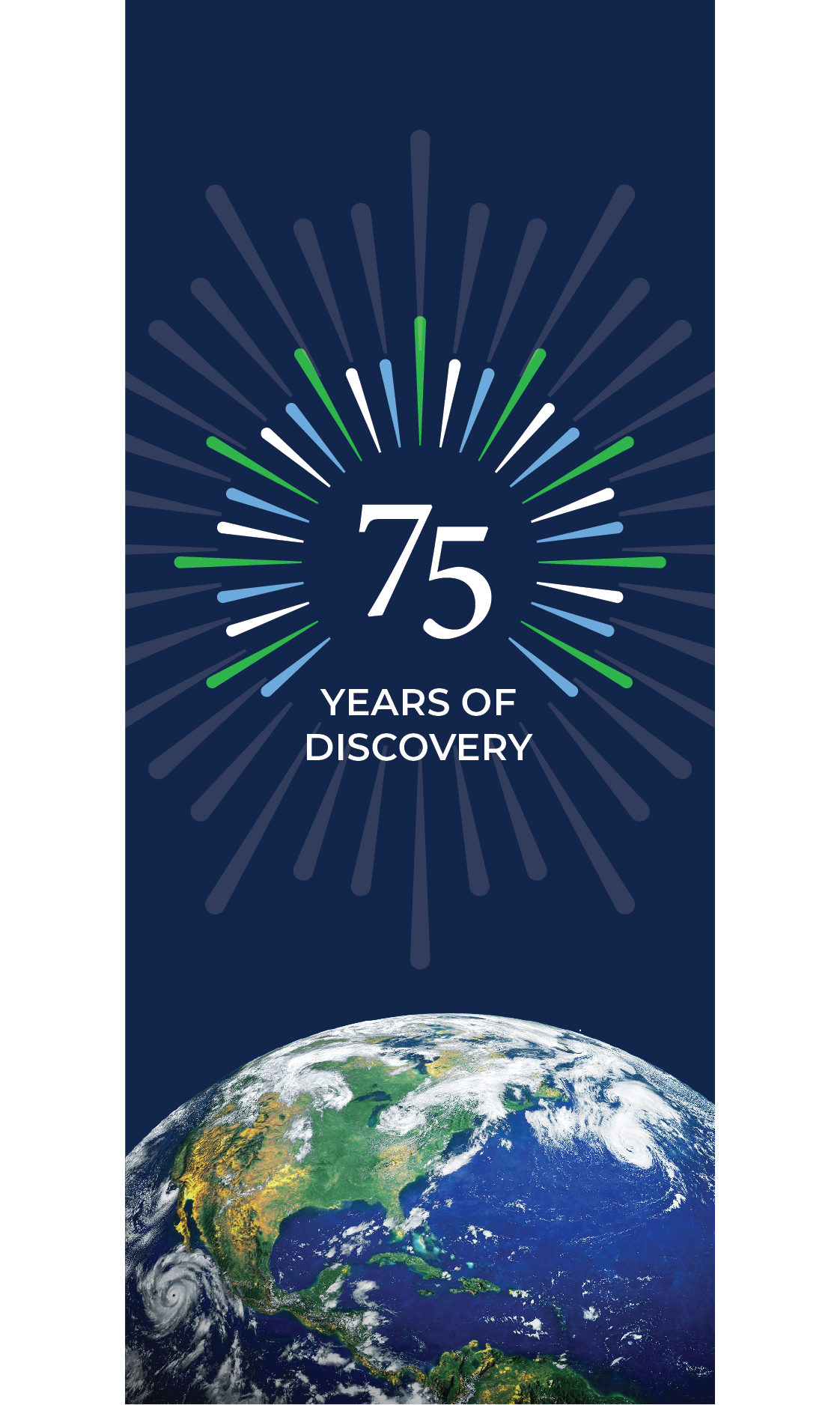 Presentation Title Goes Here 
Meeting Titles Here
Date:

Name:
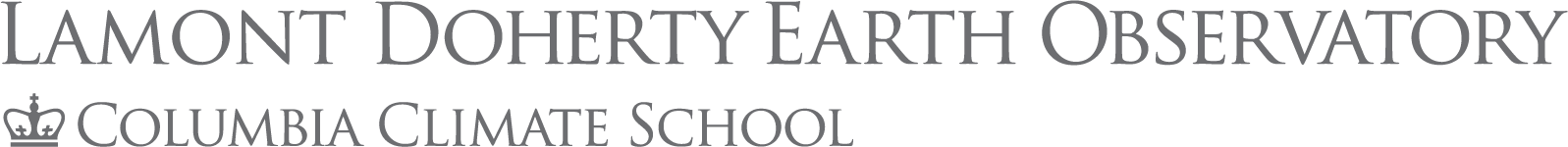 Slide Title Goes Here
Date:

Name:
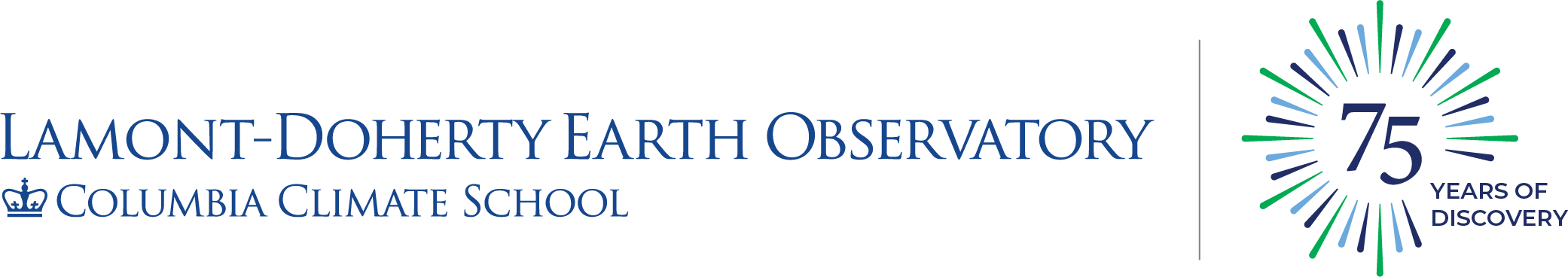